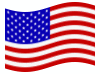 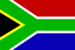 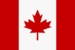 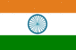 Technical English for Civil Engineers
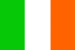 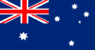 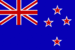 Welcome 
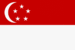 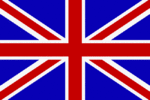 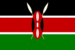 Skyscrapers made of wood?
1st interview: http://inchbyinch.de/inch14/timber/

Which projects are mentioned in the text?
What is mass timber? How does it work?
What are the advantages of timber as building material?
Which challenges/problems are mentioned? Are any solutions proposed? What do you think about this?
There‘s more…
http://inchbyinch.de/inch14/timber/
Brock Commons, Vancouver
Three Videos: 
http://www.actonostry.ca/project/brock-commons-tallwood-house/
https://www.naturallywood.com/emerging-trends/tall-wood/brock-commons-tallwood-house
Factsheet: https://www.naturallywood.com/sites/default/files/documents/resources/brock_commons_tallwood_house_aug_2017-web.pdf
Brock Commons, Vancouver
https://www.naturallywood.com/resources/brock-commons-tallwood-house-chapter-1-overview

Brock Commons is a mass timber hybrid building. What does this mean?
What do you learn about fire protection in this building?
Why was timber chosen according to the Managing Director?
Design process
https://www.naturallywood.com/resources/brock-commons-tallwood-house-chapter-2-design-process

What was the physical mock-up good for?
And what benefits did the 3D modelling offer?
Construction process
https://www.naturallywood.com/resources/brock-commons-tallwood-house-chapter-3-construction-process

How long did the construction take overall?
How was the problem of moisture dealt with?
Why is this building ideal for a „tight urban environment“?
The building site is said to be comparably small. Why is that?
Overview/Summary
https://www.naturallywood.com/resources/introduction-brock-commons-ubc-tall-wood-building
Presentation on mass timber skyscrapers
Group work
Imagine you had to give a presentation on mass timber skyscrapers. In groups, plan how to structure such a presentation. 
What information would you like to include from the text? What further information would you need?